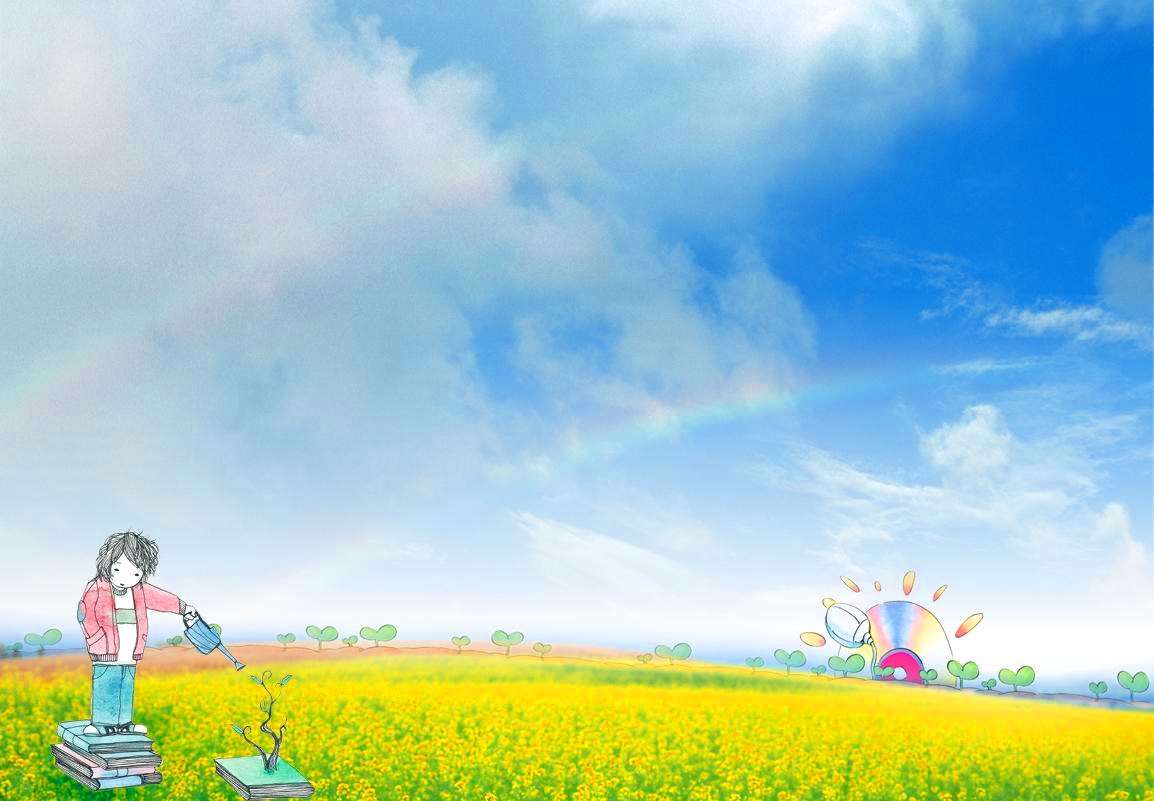 101學年度
全國大專校院圖書館館長聯席會
報告人：國家圖書館知識服務組王宏德
102年5月3日
國家圖書館的服務理念
國圖基於學位授予法，為國內唯一之博碩士論文法定寄存圖書館，負有蒐集、典藏與閱覽我國全媒體型態博碩士論文之職責。
　　國圖博碩士論文數位化典藏與資訊服務之宗旨在於落實「公開取閱」（Open Access）自由、平等、開放的精神為民興利，推動我國學位論文資訊共建共享，以政府資源取之於民，用之於民的服務理念，實現學術傳播自由、照顧資訊弱勢族群、縮短城鄉差距與數位落差，讓世人體現學術之前人人平等的社會公義， 並向全球展現臺灣在學術領域中的軟實力。
各合作大學
非Open Access系統
共享雲端書目
各核心大學雲端系統
書目
全文
書目轉檔
國圖Open Access系統
授權全文轉檔
國圖集中式建檔系統
書目
全文
書目
全文
全國性聯合目錄
各協力大學
書目轉檔
Open Access系統
知識加值&管理
書目
全文
授權全文轉檔
共享雲端書庫
雲端線上建檔
國圖學位論文雲端書目與雲端書庫服務
臺灣博碩士論文知識加值系統簡介
資料庫內容：自民國83年起，執行教育部全國博碩士論文專案計畫，於89年3月推動博碩士論文電子全文無償、非專屬授權上網，為國內唯一計畫性收錄全國各大專院校學位論文之資料庫。截至102年4月30日共收錄我國博碩士論文摘要近76萬筆；已獲授權上網之博碩士論文電子全文逾25萬4千筆；電子全文總典藏量逾38萬3千筆 ；自90學年度至今書目與典藏電子全文之比率約為68.62%。

主題範疇：完整涵蓋理工、人文、社會、自然科學等各學門之博碩士論文。
收錄年代：民國45年至今。
國圖博碩士論文系統的優勢服務
取得國際學術發表優勢：協助大學與研究生將學術研究成果向全球發聲，取得學位認證和搶先於國際學術領域公開發表。

提升學校能見度與被引用率：論文研究成果將擁有更多的機會，在國際學術領域取得更高的曝光率、被引用率、知名度與學術影響力。

防止論文抄襲：藉由論文公開之學術傳播機制，進而遏止論文抄襲與代寫的歪風。

永久典藏管理機制：各校之學位論文全文檔案，均享有完善保存和免費取用的國家級服務。
100學年度臺灣學位論文研究趨勢
國圖針對「臺灣博碩士論文知識加值系統」所收錄的全國137所大學，61,675筆博碩士論文資料，於102年2月25日，進行100學年度（100年8月1日～101年7月31日）國內大學校院學位論文研究趨勢、大學校院學位論文影響力、大學校院博碩士論文送存及授權、大學校院學位論文熱門點閱排行、大學校院學位論文下載排行等統計。
100學年度大學校院學位論文送存及授權
（1）100學年度臺灣學位論文電子全文送存率排行
100學年度臺灣學位論文電子全文送存率達70%以上的學校總計有國立臺北科技大學等109所，而其中送存率達100%的則有國立臺北大學等92所學校。
100學年度大學校院學位論文送存及授權
（2）100學年度臺灣學位論文電子全文授權率排行
公立綜合大學前三名：國立東華大學、國立臺南大學、國立臺灣體育運動大學；私立綜合大學前三名：南華大學、中華大學、義守大學；師範校院前三名：國立屏東教育大學、臺北市立教育大學、國立臺灣師範大學；公立技專校院：以國立高雄海洋科技大學位居冠；私立技專校院：遠東科技大學、臺北城市科技大學、景文科技大學、稻江科技暨管理學院、大華科技大學並列榜首。
101年大學校院學位論文人氣觀察
（1）101年臺灣學位論文熱門點閱排行
101年分別由國立臺灣大學、國立成功大學、國立臺灣師範大學等校名列全國前20強；在公立大學方面，分別由國立臺灣大學、國立成功大學、國立臺灣師範大學等20校的論文書目最受讀者青睞；在私立大學方面，分別由輔仁大學、中國文化大學、東海大學等20校的論文書目人氣最旺。
101年大學校院學位論文人氣觀察
（2）101年臺灣學位論文電子全文下載排行
101年分別由國立成功大學、國立臺灣師範大學、國立東華大學等校名列全國前20強；在公立大學方面，分別由國立成功大學、國立臺灣師範大學、國立東華大學等20校的學位論文電子書最受讀者青睞；在私立大學方面，分別由輔仁大學、中國文化大學、東海大學等20校的學位論文電子書人氣最旺。
結　論
對於研究生或授予學位之學校而言，學位論文的公開發表是學術研究能力的證明，而著作被引用的情形，也被視為相關研究人員學術能力的證明。因此，無論國內外的學術研究者莫不追求學術研究成果的公開傳播， 而可預期的是，歷年來在各類排行名次表現較為亮麗的學校，或許在未來將更具有潛在的學術影響力，值得各校院長期經營。
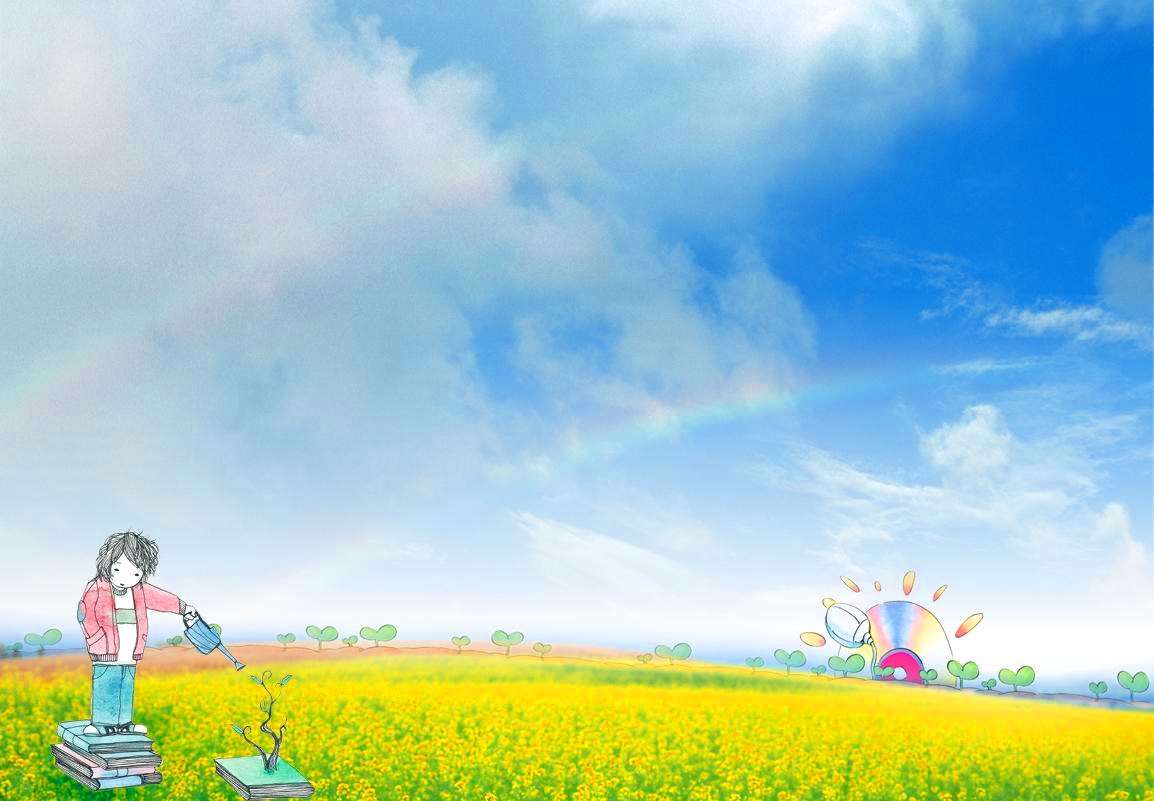 百年樹人　智慧傳承
報告完畢　敬請指教！